26 / Enero 2016
Asignación de Fondos 2017-2019
Presenta:  Comité Ejecutivo de Propuestas
Distribución de Fondos
El Salvador tendrá una asignación de US$18,724,557 millones, distribuidos así:

 



Sin embargo, corresponde al MCP determinar la distribución más apropiada de los fondos entre los componentes de las enfermedades elegibles. Parte de las indicaciones del FM para la elaboración de la propuesta es el fortalecimiento a los sistemas de salud y que se considere para las tres enfermedades. 
El país puede aceptar la distribución del financiamiento recomendado por el Fondo Mundial para los distintos componentes o proponer una distribución estructurada que deberá ser aprobada por el Fondo Mundial.
Diálogos de País
Se mantendrá un  dialogo permanente con diversos actores de los sectores involucrados en la respuesta de VIH y TB
Formación de Comité Ejecutivo de Propuestas
Se ha conformado un comité para coordinar los primeros pasos del proceso, las instituciones que participan en este comité son: USAID/PASCA, UEES, MINSAL – VIH, MINSAL – TB, MINSAL – Malaria, ONUSIDA, Colectivo Alejandría, asociación El Renuevo  OBF, Plan Internacional y Dirección Ejecutiva.
Ruta Crítica
Se esta elaborando la ruta crítica para la ejecución de las actividades para el proceso de aplicación a la Subvención del Fondo Mundial periodo 2017-2019
Búsqueda de Financiamiento  para Asistencia Técnica y actividades de consulta
Se ha recibido ofrecimiento de financiamiento de USAID / PASCA para el desarrollo de las consultas así como de asistencia técnica. Se harán gestiones con Plan Canadá, OPS, ONUSIDA y otros instituciones, que nos han brindado apoyo en otros procesos.
Selección de RP
Al igual que en las solicitudes de fondos presentadas anteriormente, se debe hacer el proceso para la selección de Receptor Principal (RP) de acuerdo a lo que dictan los estatutos de este MCP. Se solicitó fono conferencia a la Gerente de Portafolio para abordar el punto y se llevo a cabo el día 25 de enero a las 7:30 am.
MCP-ES

Contribuyendo a la reducción significativa y sostenible del VIH, Tuberculosis y Malaria, a través de las subvenciones del Fondo Mundial
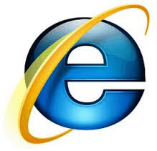 www.mcpelsalvador.com.org
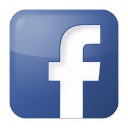 www.facebook.com/MCPES2002

@MCPElSalvador
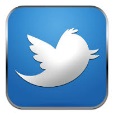